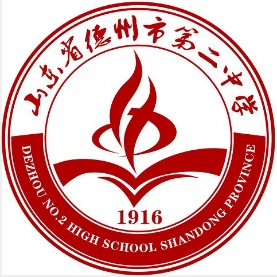 如何构建良好的家校合作关系
主讲人：张超
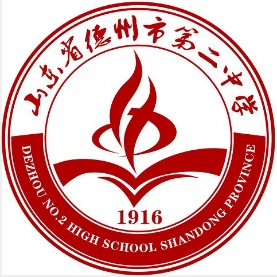 1、构建良好的家校合作的意义
2、怎样建立和家长的合作关系
3、和家长沟通的方法
4、沟通中要注意的事项
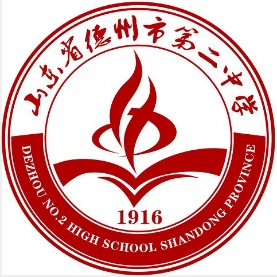 家校沟通
1、树立良好的口碑
2、做服务型班主任
3、对于家长要热情
4、让家长感受到你对孩子的真心
5、下通知要认真

家校合力会让我们的工作更省力